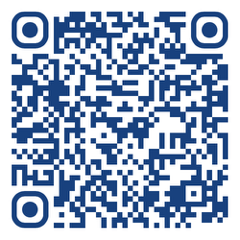 Welcome
Link to Agenda
OCEAN DATA LABS WORKSHOP:
Engaging students in oceanography 
with authentic datasets
OSM 2024
‹#›
Workshop Goals
Learn about the OOI program and the key science questions it addresses.
 Access existing tools and resources designed to integrate OOI data into teaching.
 Learn how to effectively incorporate OOI Data Labs into your classes.
 Network with other professors interested in using oceanographic data in undergraduate classrooms.
OSM 2024
‹#›
OOI Data Labs Project Goals
Address the challenges of teaching with data & support opportunities for professors and undergraduates to become more expert users of authentic ocean data.

Increase student engagement and understanding of core concepts through use of OOI data

http://datalab.marine.rutgers.edu
‹#›
OSM 2024
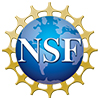 Data Labs Project Team
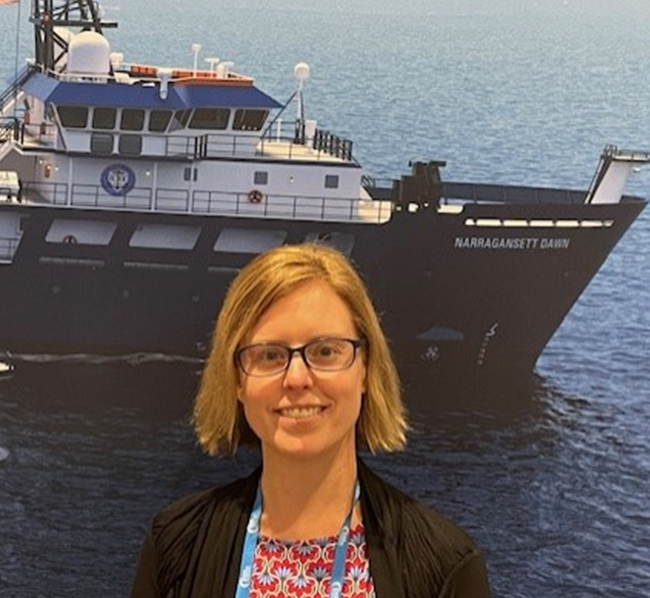 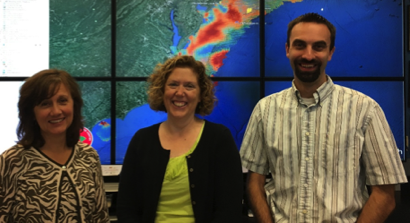 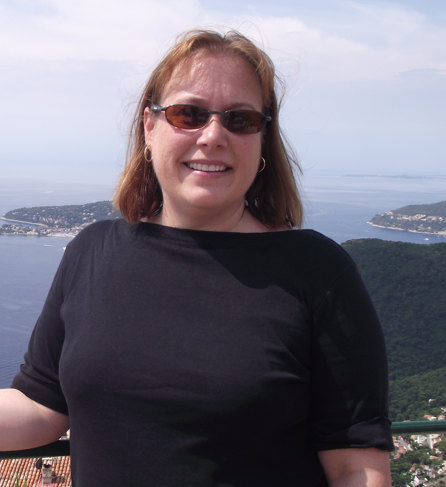 Anna Pfeiffer-Herbert
Stockton University
Denise Bristol
Hillsborough Community College
Janice McDonnell, Sage Lichtenwalner
Rutgers University
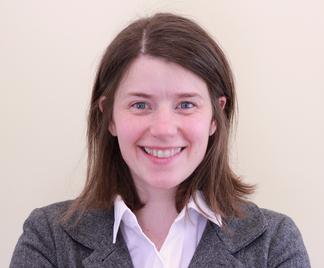 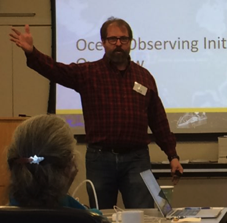 Dax Soule 
Queens College CUNY
Kristin O’Connell
SERC
OSM 2024
‹#›
Data Labs Community of Practice
By providing sustained professional development opportunities and support in facilitating communication and the sharing of ideas and teaching practice, we are building an OOI focused Community of Practice for teaching with data
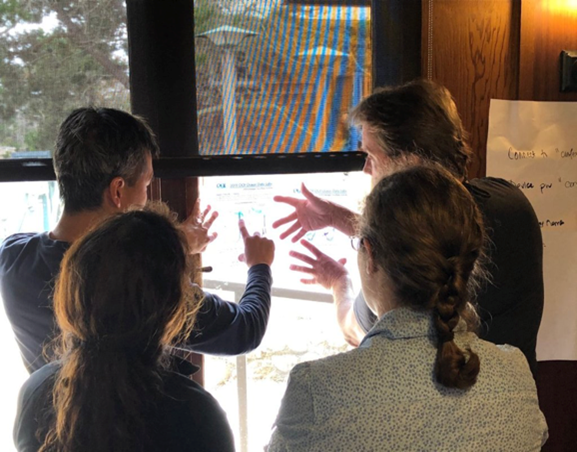 ‹#›
Introductions
Turn and Talk
 What piqued your interest for this workshop?

 What do you hope to get out of today?
OSM 2024
‹#›
Teaching with Data Activity
OSM 2024
‹#›
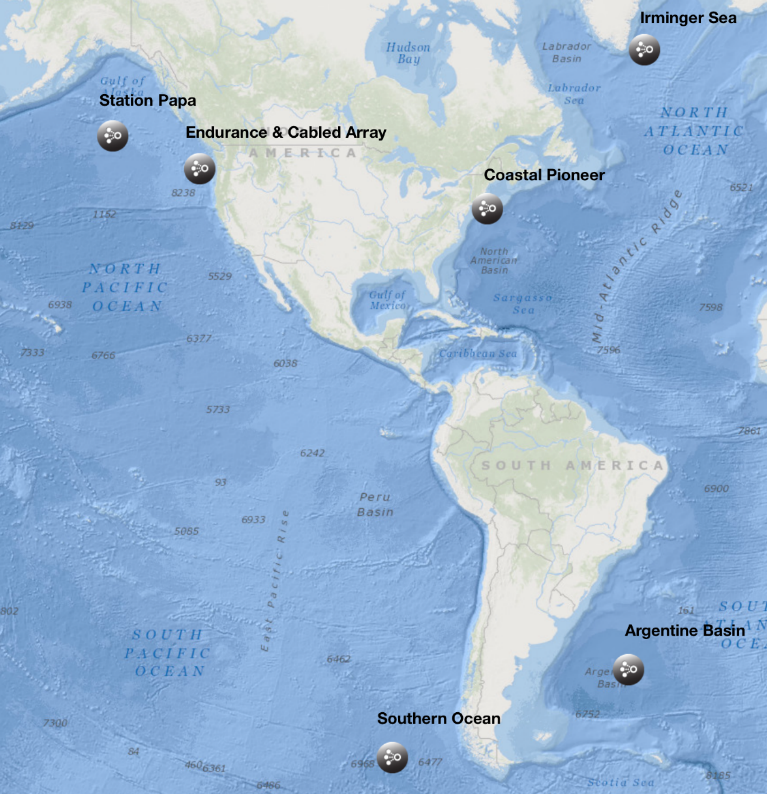 What is the Ocean Observatories Initiative?

Dax Soule
OSM 2024
[Speaker Notes: Go to Dax’s Slide Deck]
Catalyst Question
What are the barriers for 
using large datasets in teaching?
OSM 2024
‹#›
Identify Target Scientific Concepts & Skills
Match with Research Results
Find Available Instrument Data
Cleanup the Dataset
Make Interactives & Visualizations
Add Educational Surrounds (Context)
Translating OOI data into educational resources
Resource collection created by the community through
curricular workshops, fellows, pilot testers and more…
OSM 2024
Online Data Labs Resource Collection
Want to introduce coding notebooks with OOI datasets?
Want a series of lab activities with built-in student assessments?
Want a ready-made lesson plan incorporating OOI datasets?
Want to start from scratch using curated OOI datasets?
Want a modular set of activities that you can adapt?
Data Nuggets
Data Lab Manual
Lesson Plans
Data Explorations
Python Notebooks
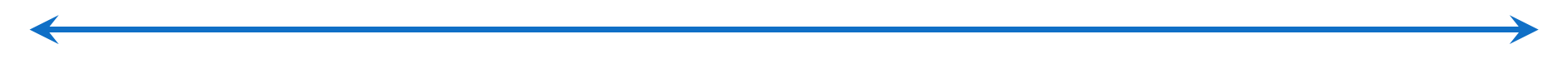 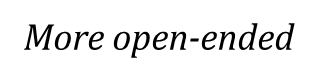 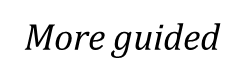 OOI Data Explorer – Direct Data
‹#›
OSM 2024
[Speaker Notes: I removed the QR code from this slide since participants won’t explore until after the lightning talks]
Lightning talks:
Teaching examples by authors of lab chapters/data explorations

Rich Dixon
Melissa Hicks
Claire Condie
Jean Anastasia
OSM 2024
‹#›
Exploring OOI 
Data Labs Collection
OSM 2024
‹#›
Online Data Labs Resource Collection
Want to introduce coding notebooks with OOI datasets?
Want a series of lab activities with built-in student assessments?
Want a ready-made lesson plan incorporating OOI datasets?
Want to start from scratch using curated OOI datasets?
Want a modular set of activities that you can adapt?
Data Nuggets
Data Lab Manual
Lesson Plans
Data Explorations
Python Notebooks
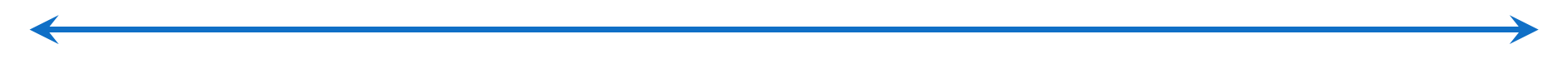 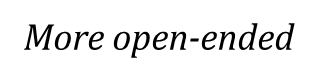 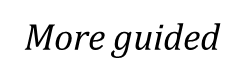 Explore the collection
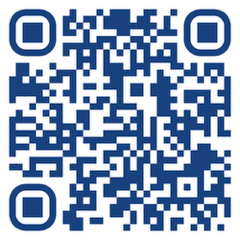 OOI Data Explorer – Direct Data
‹#›
OSM 2024
Lunch
Please write on flip charts:
Any questions you have
Topics or activities you want to talk about
‹#›
Ocean Data Labs
LAB MANUAL
EXPLORING THE OCEAN WITH OOI DATA 
2ND EDITION
OSM 2024
‹#›
What did you notice about the structure of the resources you explored?
OSM 2024
Design of data activities
Based in learning science:
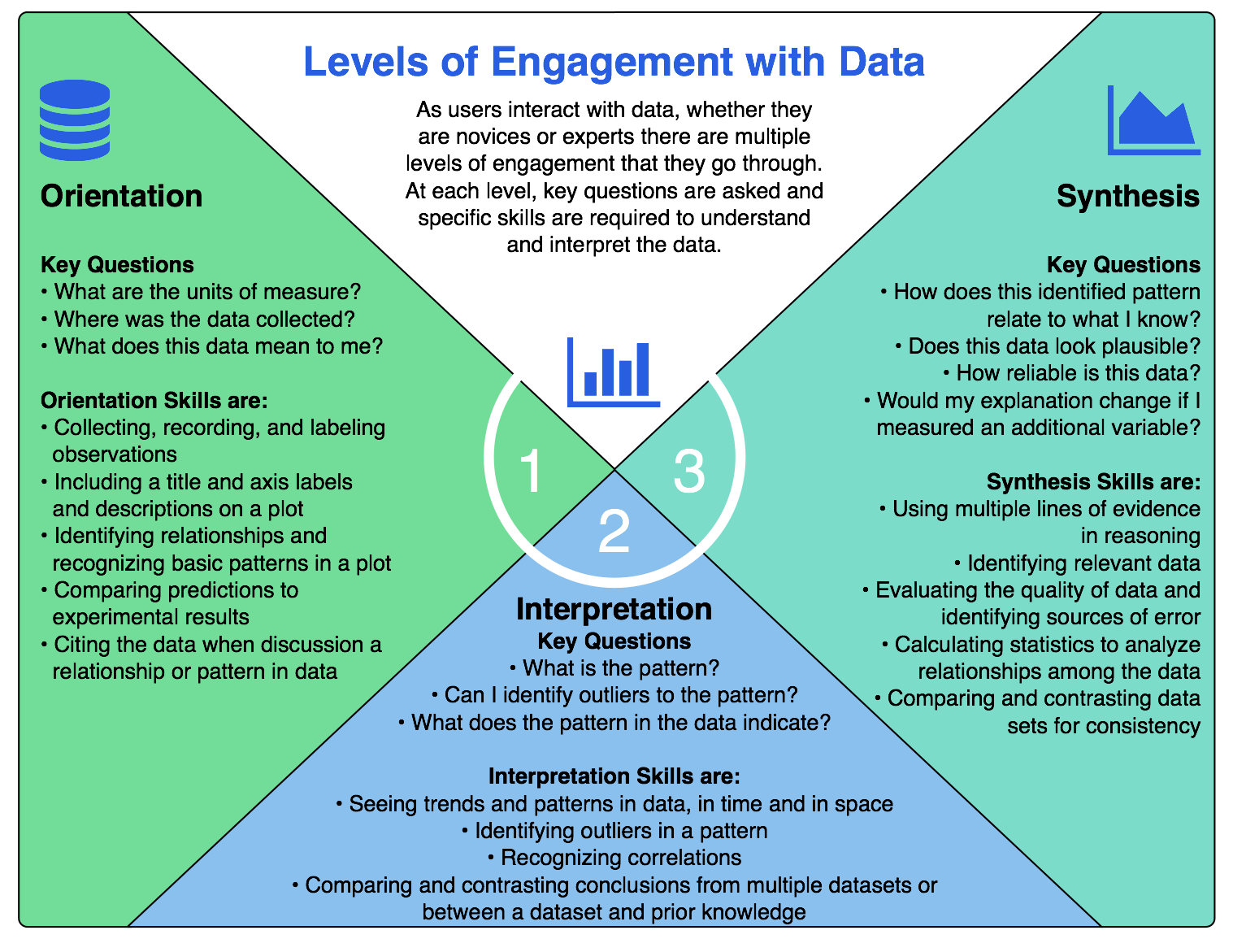 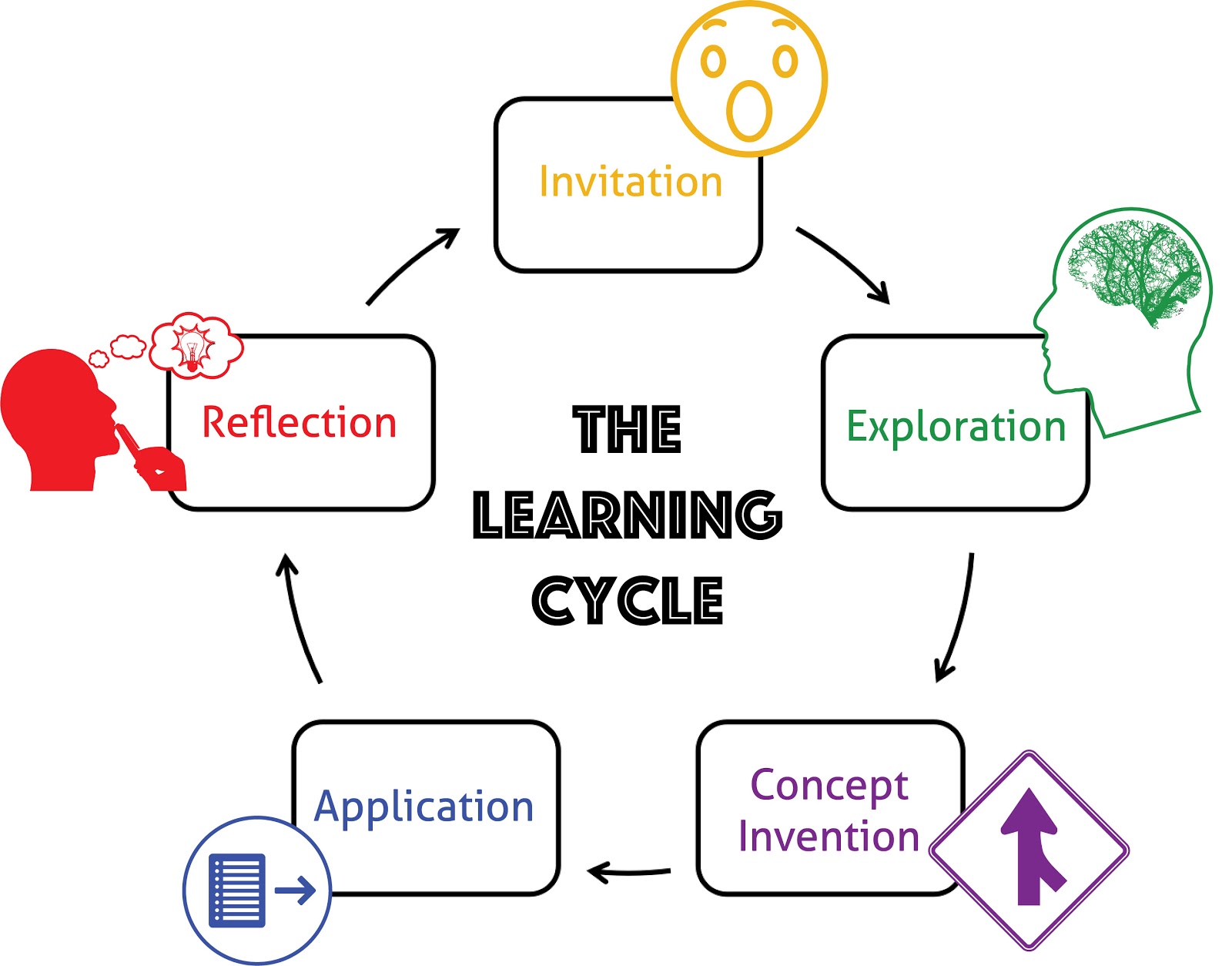 Hotaling et al. (2019)
University of California Lawrence Hall of Science
OSM 2024
[Speaker Notes: focus on adapted levels of engagement]
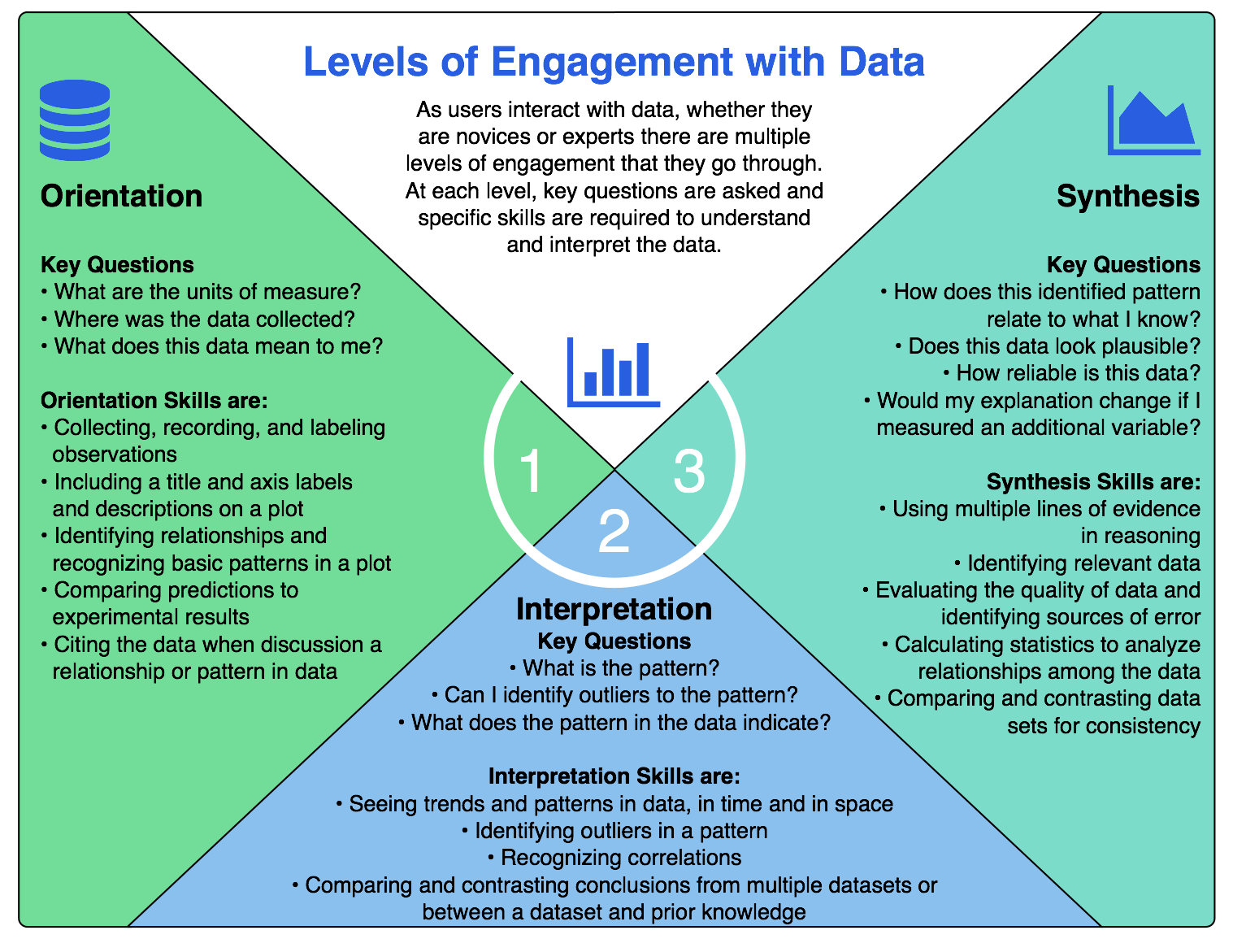 Orientation
First carefully examine a novel dataset or visualization:
 data source
 variables and units
 graph axes (including scales)
 maxima and minima
 gaps and outliers
OSM 2024
Interpretation
Interpret data (without speculation):
 variability
 trends
 correlation
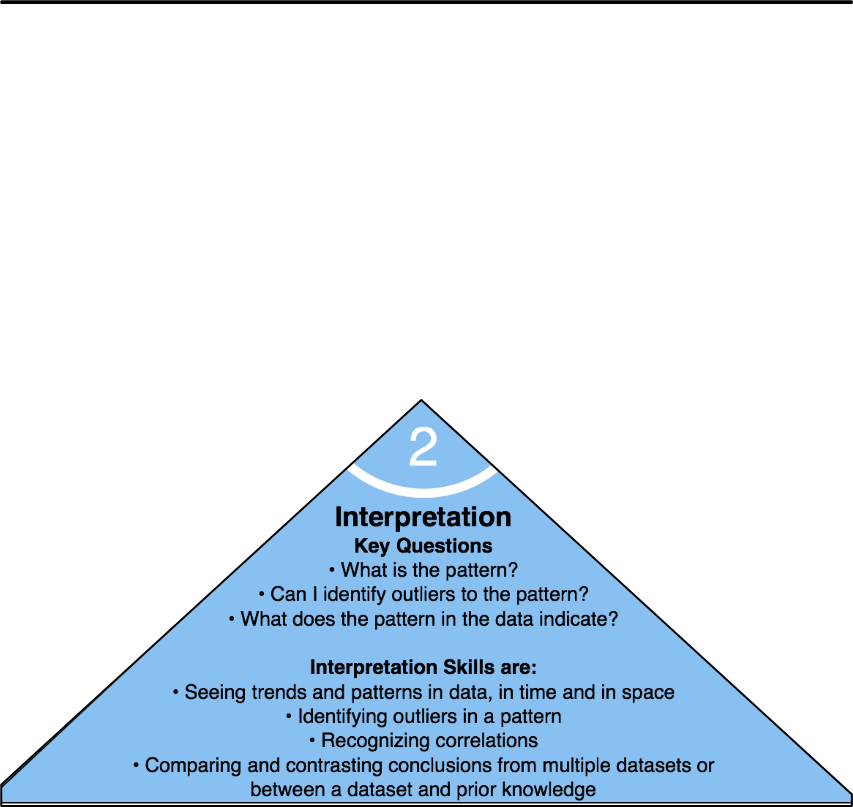 OSM 2024
Application
Apply prior knowledge:
recognize correlation vs. causation

compare to known pattern

develop hypothesis or conclusion, supported by evidence from the data
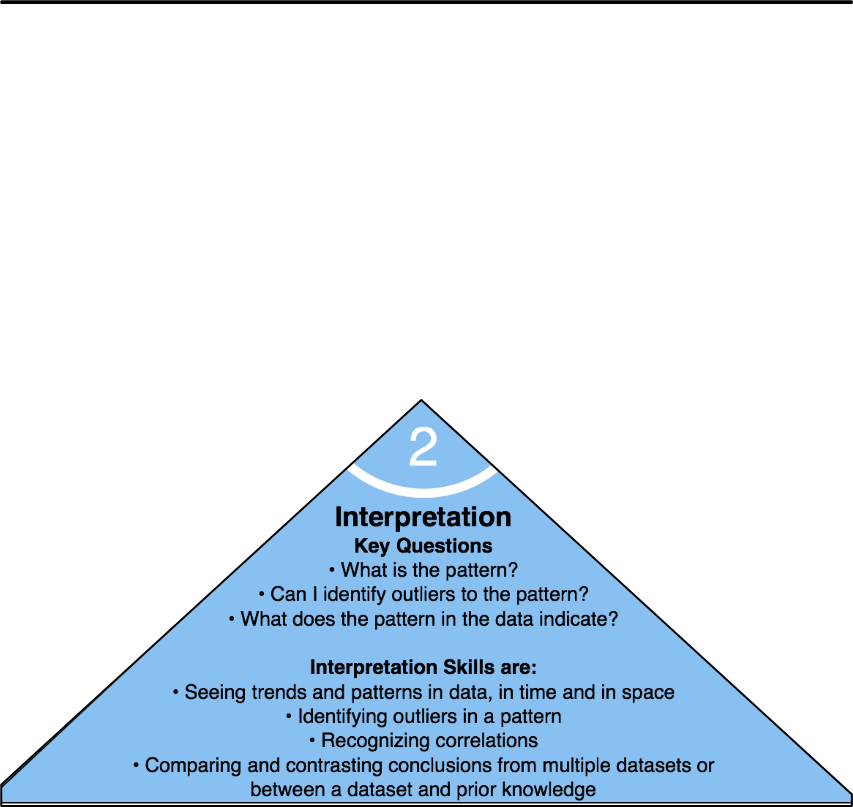 OSM 2024
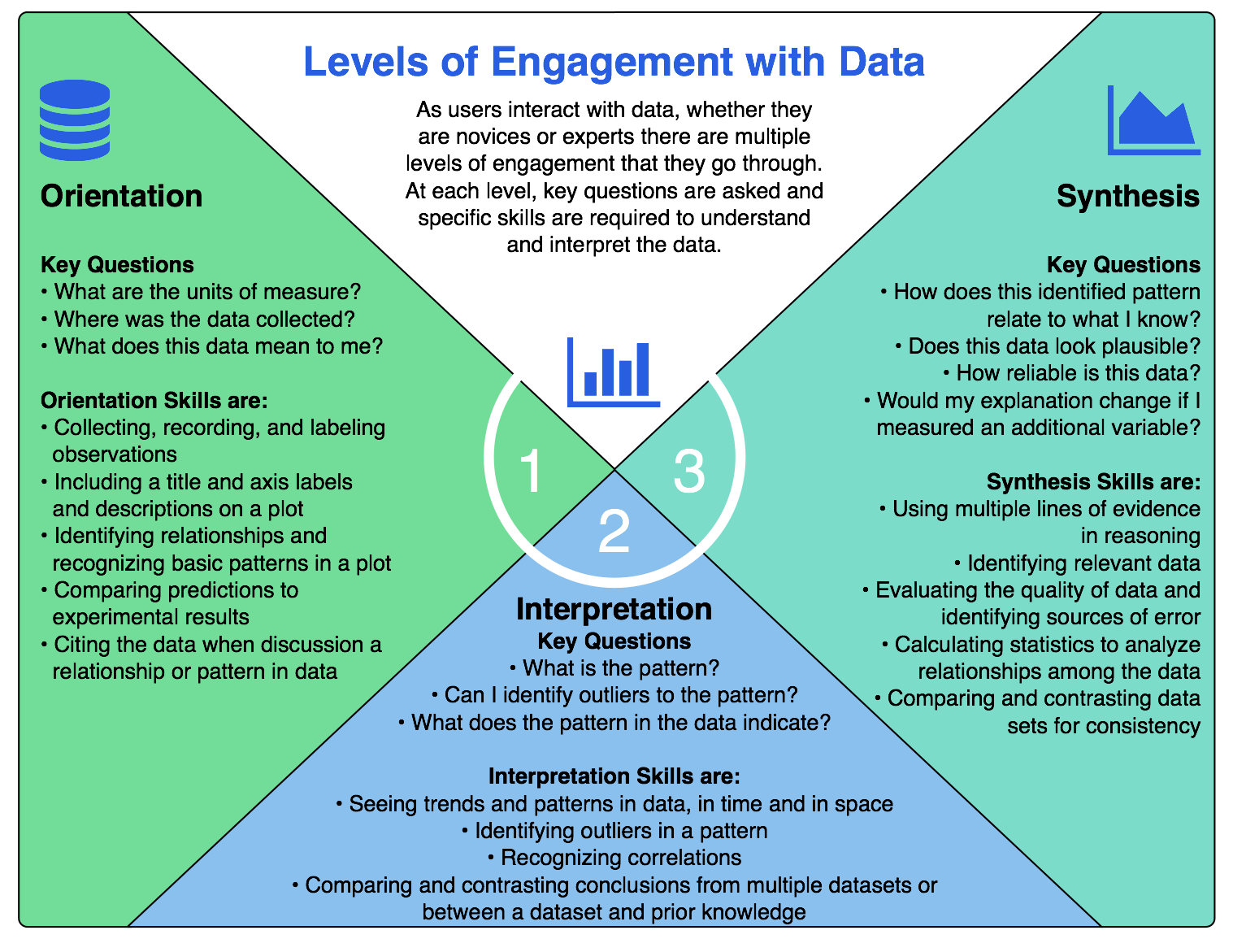 Reflection (or synthesis)
Reflect on the meaning:
Analyze data limitations
Relate to known phenomenon
Evaluate implications of trends or patterns
Connect to practical applications
OSM 2024
Inspiration for the OOI Lab Manual
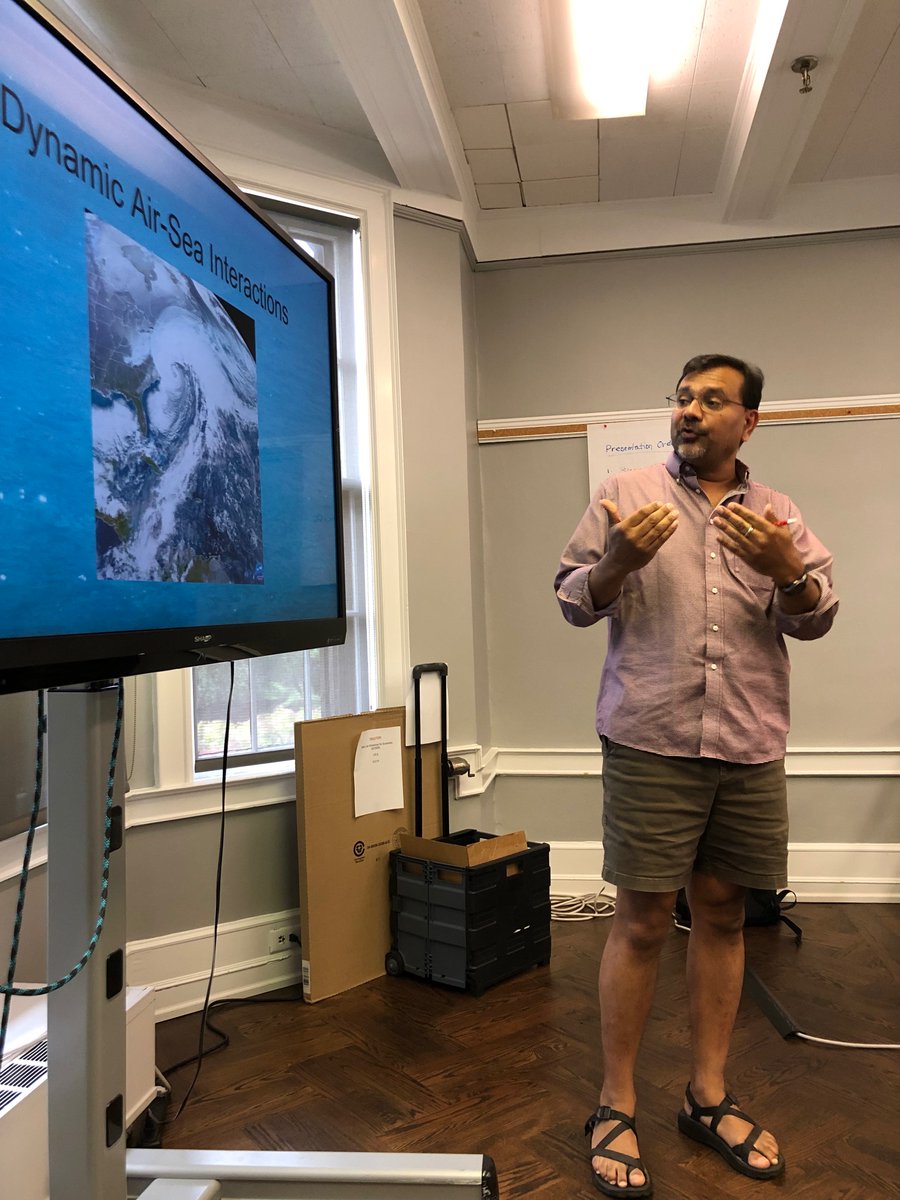 Wouldn’t it be great to have a lab manual of OOI data activities aligned to our oceanography classes?
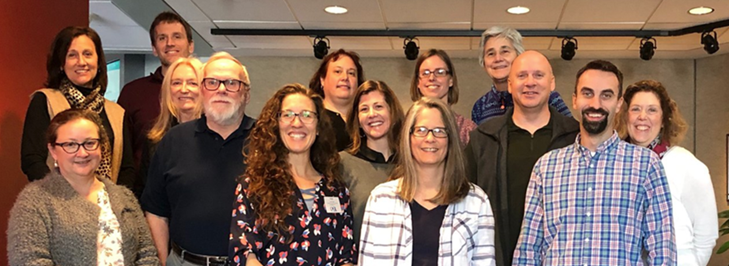 Dr. Sid Mitra 
(East Carolina U)
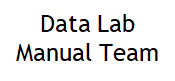 OSM 2024
Goals of the manual
Build data literacy and critical thinking skills in undergraduate students using authentic (“messy”) scientific data 

Engage students with data activities that reinforce student confidence in scientific questioning, data analysis, and synthesis

Provide a real-world context for key concepts in oceanography
OSM 2024
Alignment to Intro Oceanography curriculum
OOI science themes 
and data availability
Lab Manual chapters
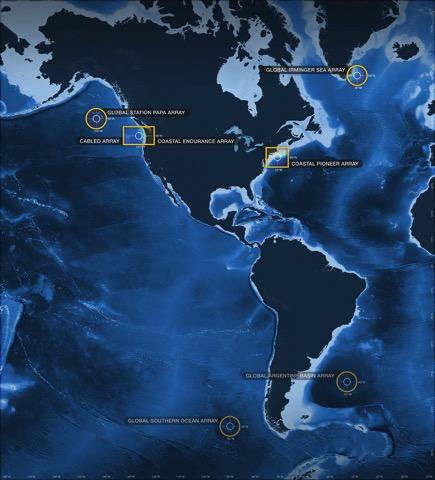 common Oceanography textbooks
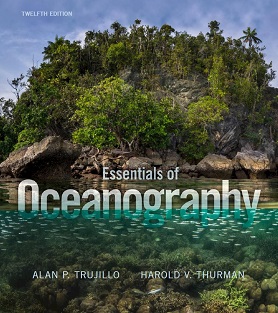 OSM 2024
Lab Manual Structure
Each chapter contains:
 Introductory page
Hook, brief background, key terms
3-4 data activities
follow orientation-interpretation-application-reflection model
scaffolded to increase in complexity
based around interactive data “widgets”
 Instructor guide
learning objectives, additional scientific background, teaching tips, links to related resources
Student answer forms
By Request: Instructor Key
OSM 2024
Lab 2: Building Data SkillsComplete vs Modular Implementation
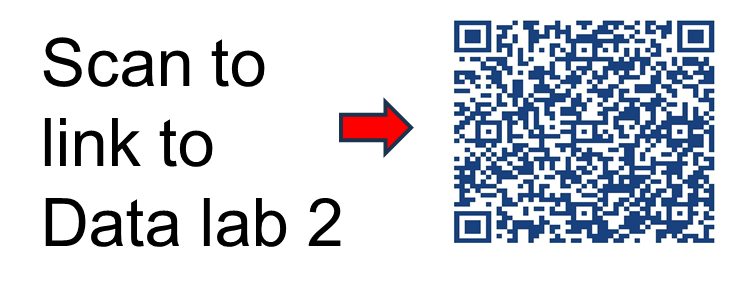 OSM2024
What Students Think after Lab 2!
“Just the large amount of different graphs and having in-depth questions about them really helped me to get the hang of how to interpret them better.”

“For me, the guiding questions honestly allowed me to get better primarily because they allowed me to know where to look for what in the graphs, and gave me a better understanding of them.”

“Vertical line graphs and understanding topography graphs were completely new to me, but the information and learning activities helped me learn about them quickly and I feel much more confident about reading these kinds of graphs in the future.”
OSM 2024
‹#›
What Students Think after Lab 2!
“I appreciated the lab because it allowed me to go through each of the different graphs and identify what data was being provided. The videos explaining the data were very helpful”
“Just the large amount of different graphs and having in-depth questions about them really helped me to get the hang of how to interpret them better.”
“I really like how everything is taught to you beforehand and can be used as a reference to make my own graph or answers certain questions. The practice questions are also very useful.”

“Vertical line graphs and understanding topography graphs were completely new to me, but the information and learning activities helped me learn about them quickly and I feel much more confident about reading these kinds of graphs in the future.

“I really liked the way the questions were worded, how each one lead into the other. I thought it was helpful that for the most part you had to get the previous question correct in order to understand the next one.”
“For me, the guiding questions honestly allowed me to get better primarily because they allowed me to know where to look for what in the graphs, and gave me a better understanding of them.”
“Vertical line graphs and understanding topography graphs were completely new to me, but the information and learning activities helped me learn about them quickly and I feel much more confident about reading these kinds of graphs in the future.”
‹#›
End-of-semester student comment
“The most important skill I learned from this class was reading and analyzing graphs. In every class, homework, and test, [professor] included graphs and taught us how to analyze them. I notice in my other science classes that it is so much easier for me to analyze graphs, and I can do it lightning quick too.”
OSM 2024
‹#›
Group Reflection
OSM 2024
‹#›
Questions for reflection
How will you use OOI data into your classes, activities, and/or undergraduate research?

What are the challenges you have experienced or anticipate for working with students on data literacy?

What other opportunities do you see to enrich your teaching with OOI data?  (e.g. your research, student research, data science / programming skill building)
OSM 2024
[Speaker Notes: Jamboard link: https://jamboard.google.com/d/1gf6fFaeHB2CoDptAlD-u1dNUEq9Ee7kqxHeOr80tl5I/edit?usp=sharing]
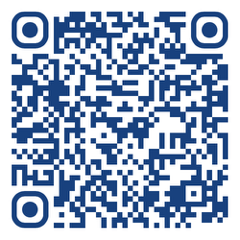 Implementation Planning
Link to Agenda
Use the worksheet provided on the workshop agenda website to plan how you will incorporate a data activity into one of your courses
OSM 2024
Reflection and Evaluation
OSM 2024
Next Steps: Data Labs 2023-2025
Project Goals
Continue to build and support the OOI educator community
Especially MSI, 2YC, PUI and R2
Special focus on the Mid Atlantic	

Develop “next level” activities
Fill in gaps in the existing OOI Data Labs manual
Domain-specific and level-appropriate programming notebook-based activities
OSM 2024
Workshop Evaluation
Check your email for evaluation link from Qualtrics or Kristen O’Connell


We thank you for your participation in the workshop today!
‹#›